ROMANCE婚姻里的浪漫
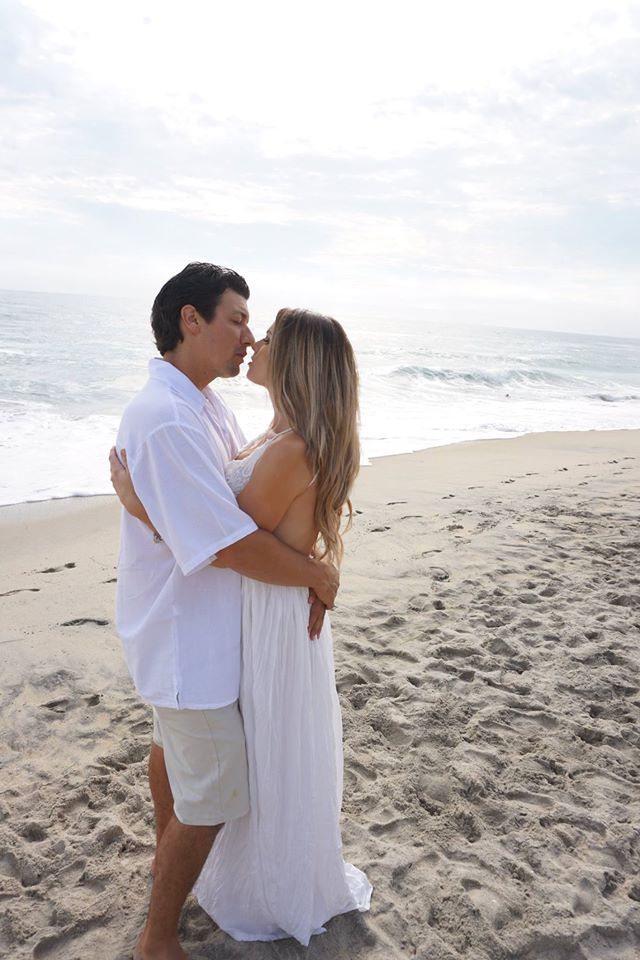 婚姻里的浪漫ROMANCE IN MARRIAGE
浪漫的定义
词典解释: 与爱情相关的兴奋和神秘之感。
Dictionary: “A feeling of excitement and mystery associated with love.”

“创造相互之间的兴奋和期许，以此展示你对配偶的深爱和委身。”
“Creating a mutual sense of excitement and anticipation to demonstrate your affection and commitment to your spouse.”
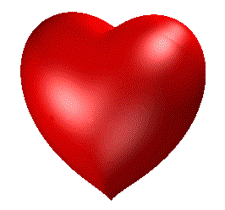 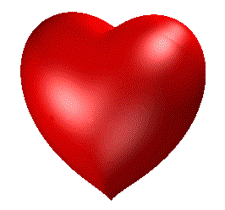 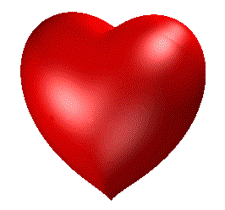 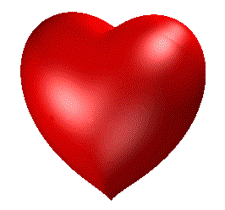 DEFINITION OF ROMANCE
引述
“伟大的丈夫就是能够一生一世满足一个女人，
并一生一世以一个女人为满足的人。”  

“A great lover is a man who can satisfy one woman over a lifetime and can himself be satisfied with one woman for a lifetime."
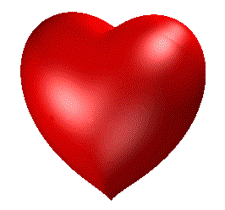 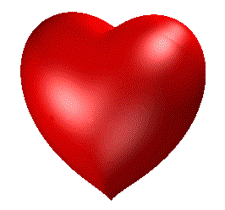 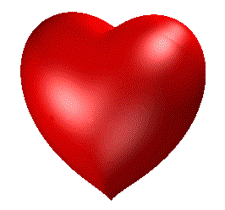 QUOTES
引述
“成为他/她的初恋固然好,     成为他/她的最终挚爱更好.”   

“It is nice to be their first love; 
it is better to be their last love”
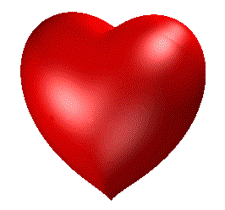 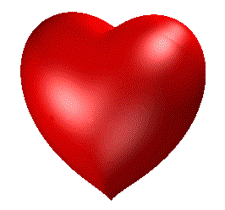 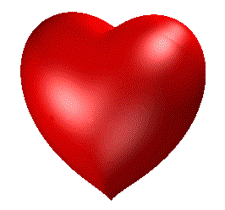 QUOTES
引述
我希望成为你低头查看你的手机，微笑…然后撞到旁边电线杆的原因。 

“I want to be the reason you look down at your phone and smile… and then walk into a pole.”
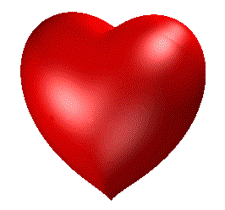 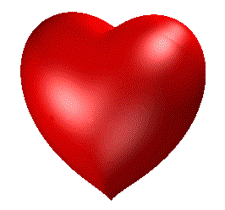 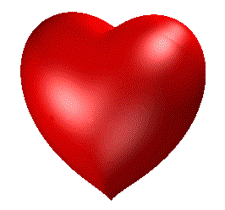 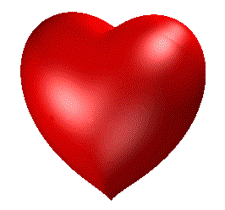 QUOTES
引述
人的大脑真是很奇妙。
原本一年365天，
一天24小时运作得好好的。
突然，当你坠入爱河时，
它停止运作了。

“The brain is amazing. It works 24 hours a day,  365 days a year. Until you fall in love;  then it stops working.”
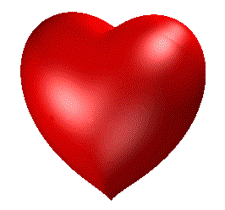 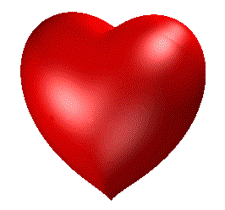 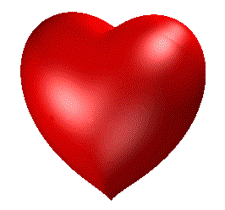 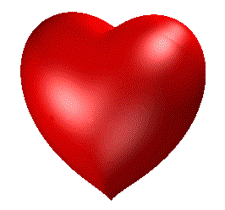 QUOTES
引述
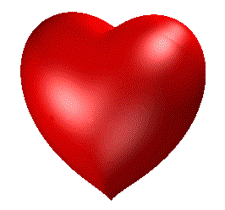 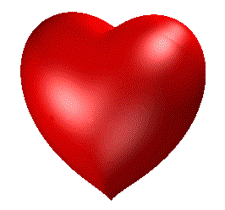 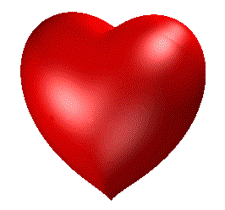 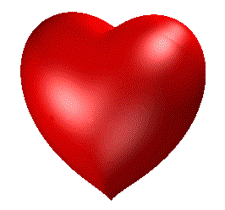 “嫁娶那个以你为荣，为了得到你，甘愿不惜一战的人吧。

“Marry someone who is proud to have you and    	
will fight any battle to keep you.”
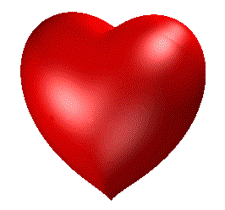 QUOTES
为何爱情会变冷
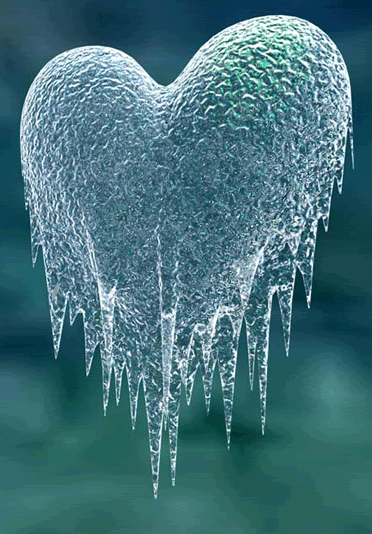 WHY DOES ROMANCE GET COLD?
为何浪漫会止息？
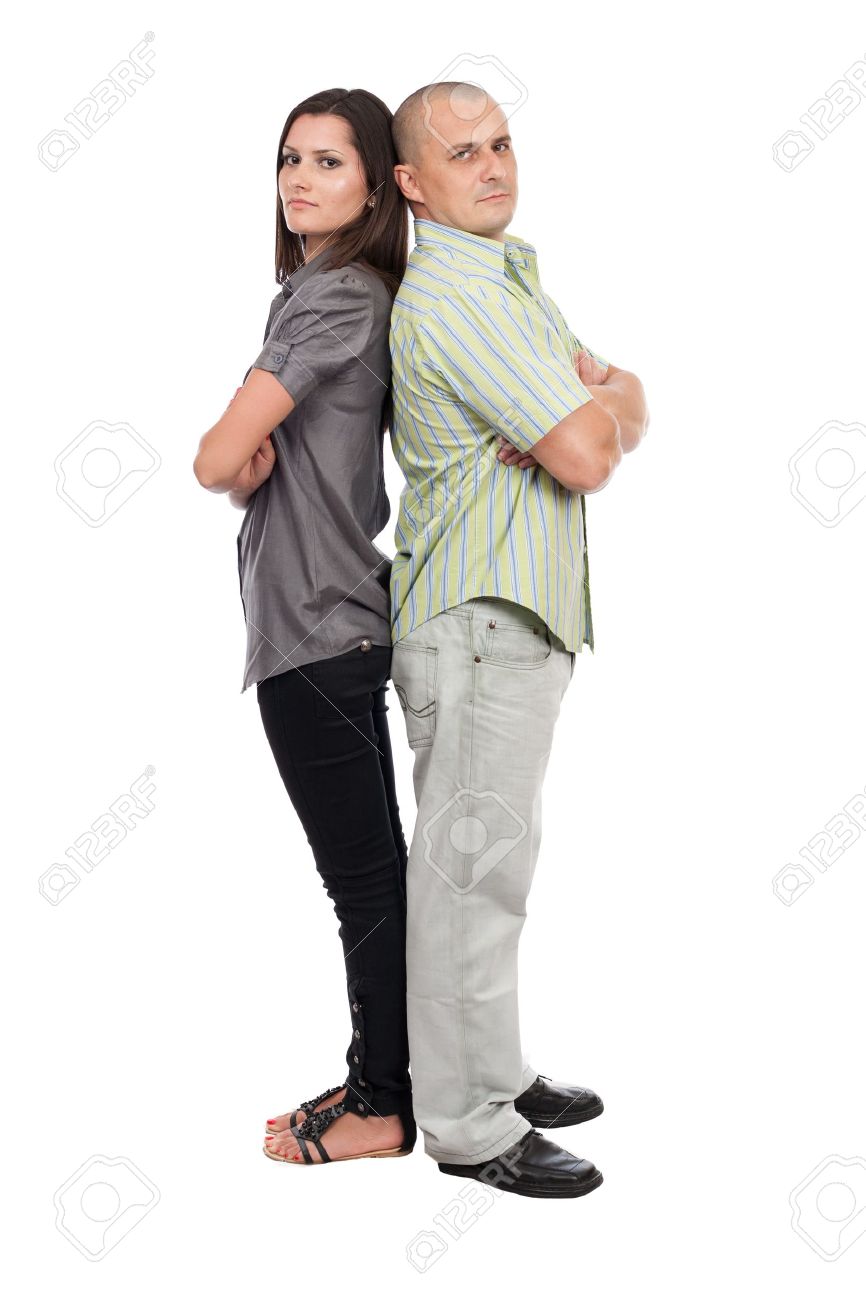 一般的婚姻周期
Common Marriage Cycle

文化原因
Cultural Reasons
WHY DOES ROMANCE STOP?
爱 (LOVE)
媒体已经扭曲了爱的本意。
Media has distorted the true meaning of LOVE

 爱常常错误地等同于性欲、情感、 刺激、喜爱、需要，等等。
Love is usually misidentified lust, emotions, excitement, like, need, etc
. 
 爱是行动的选择,而非情感。
Love is a choice of action, not an emotion
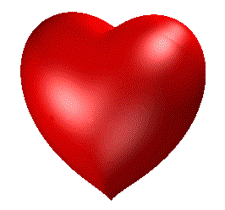 社会的爱
SOCIETAL LOVE
真爱的定义
TRUE LOVE
为何婚姻中的浪漫甚为重要？
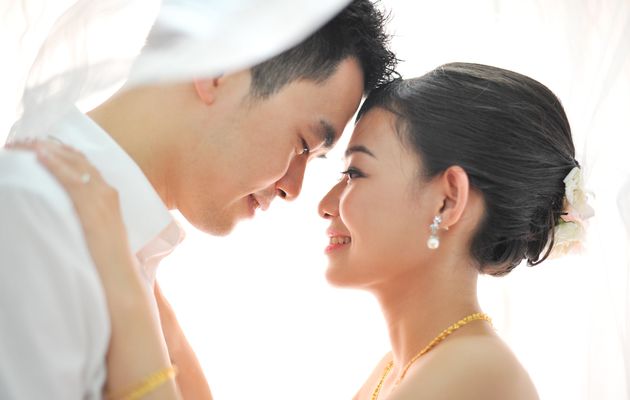 WHY IS ROMANCE IN MARRIAGE IMPORTANT?
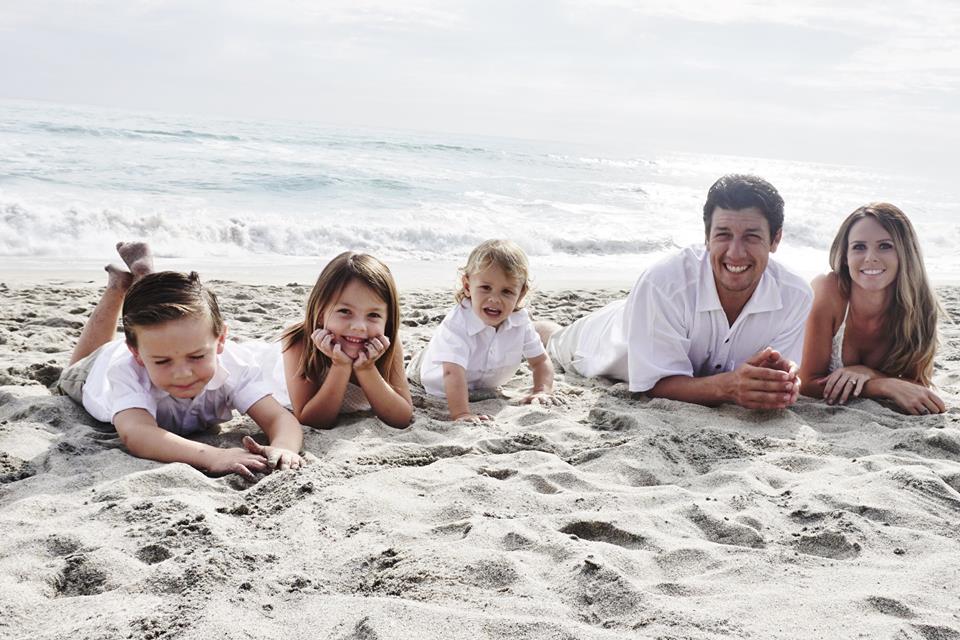 浪漫的姿态
ROMANTIC GESTURES
定义: 刻意,用心地向你的爱人展示你的忠诚和热爱。Definition: Intentional, thoughtful demonstrations of your love or devotion to your spouse.
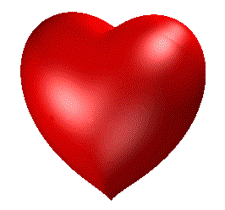 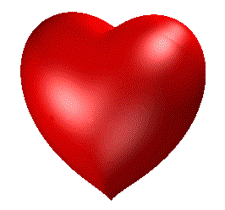 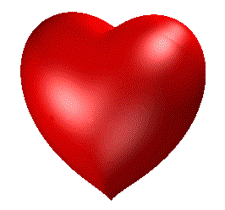 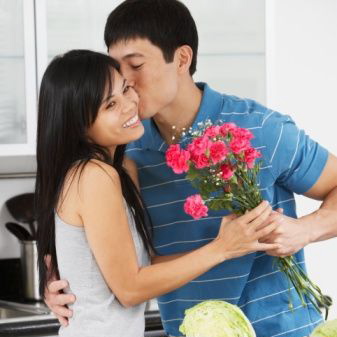 每天都用不同的方式说: “我爱你.”Say “I LOVE YOU” in a different way EVERY DAY
从哪里开始？
1. 设法满足你爱人,                	而非只是你的浪漫需求。
SEEK TO MEET YOUR SPOUSE'S ROMANTIC NEEDS, NOT JUST YOURS
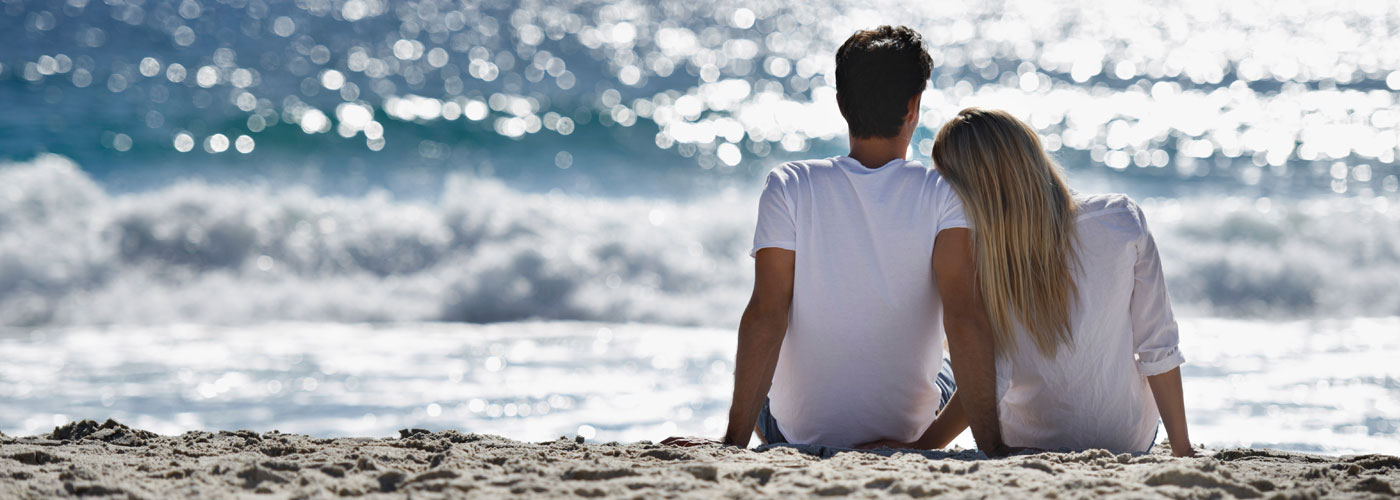 WHERE DO I BEGIN?
讨论:
Discussion:


过去你喜欢得到对方哪些浪漫举动？
What are some romantic gestures you have liked getting in the past?

过去你的爱人喜欢你的哪些浪漫举动？
What are some romantic gestures your spouse liked in the past?

哪些地方于你们具有特殊意义？为什么？
What places that have special meaning to you and your spouse? Why?
从哪里开始？
2. 将你的家(尤其是卧室)                 设置为浪漫之所
MAKE YOUR HOME (ESPECIALLY YOUR BEDROOM) A SETTING FOR ROMANCE.
讨论: Discussion: 
有哪些方式可以让你的家和卧室更容易产生浪漫气氛？
What are some ways you can make your house and bedroom more conducive to romance?
WHERE DO I BEGIN?
从哪里开始？
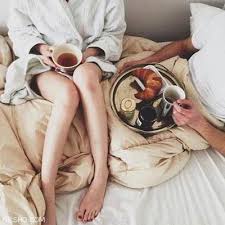 3.  寻找创意和点子向对                    方展示爱和忠诚.
LOOK FOR CREATIVE WAYS TO SHOW LOVE AND                                    COMMITMENT TO THEM
尽量去发现和使用对方爱的语言。
Try to discover and use THEIR love language
WHERE DO I BEGIN?
爱的五种语言
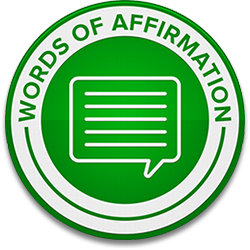 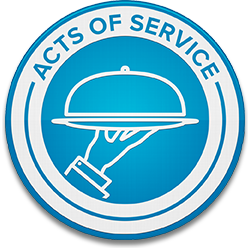 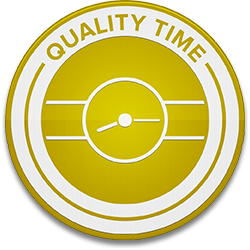 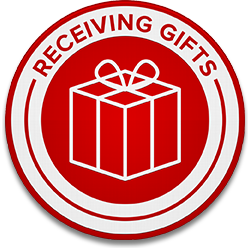 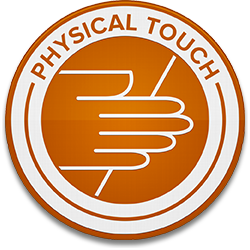 The 5 LOVE LANGUAGES
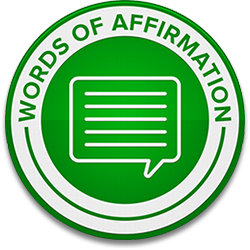 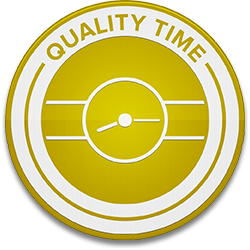 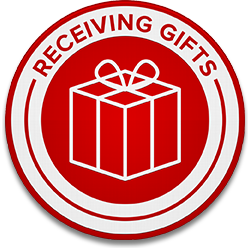 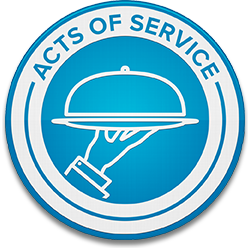 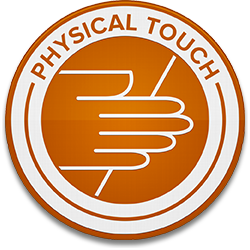 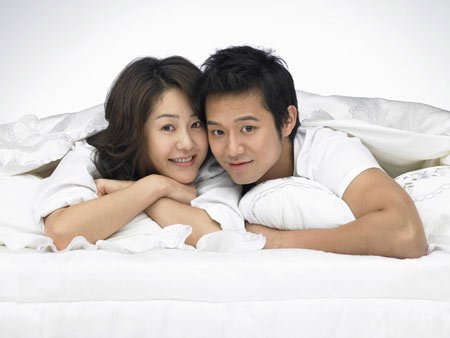 FUN TIPS for MARRIED COUPLES
给夫妻的有趣建议
让浪漫成为你们关系中的重中之重
MAKE ROMANCE A PRIORITY IN YOUR RELATIONSHIP. 
 
发挥你的创造性
BE CREATIVE
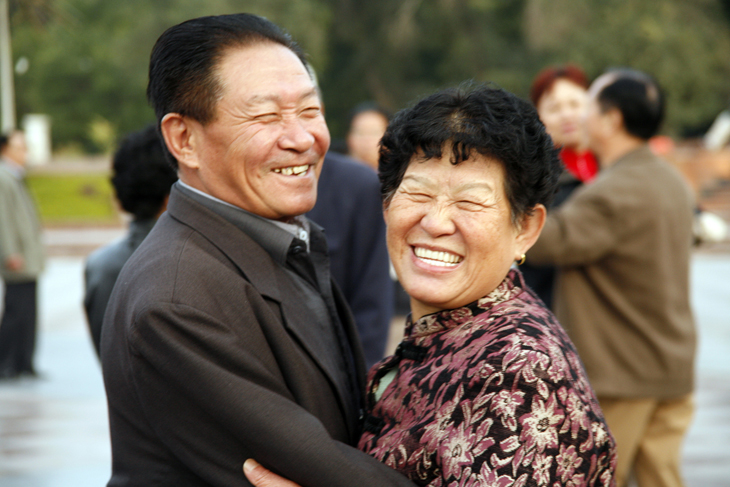 重要:
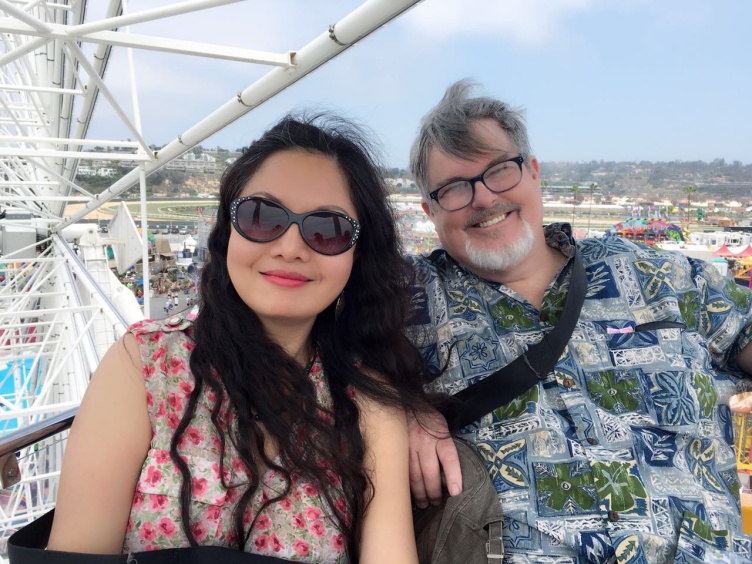 二人独处无可转让。
TIME ALONE IS A NON-NEGOTIABLE.

我们都需要被“充电”。
WE ALL NEED TO GET “RECHARGED”.

衰竭可导致压力,争吵,抑郁,甚至更糟的事发生.
EXHAUSTION CAN CAUSE STRESS, FIGHTS, DEPRESSION & WORSE
IMPORTANT:
重要:
找一个你信任的临时保姆
FIND A BABYSITTER YOU TRUST



操练交替看顾孩子。 
PRACTICE CHILD SWAPPING
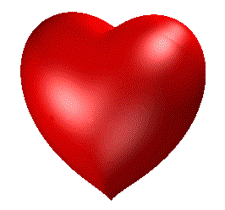 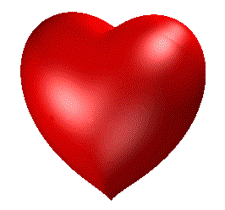 IMPORTANT:
几个建议
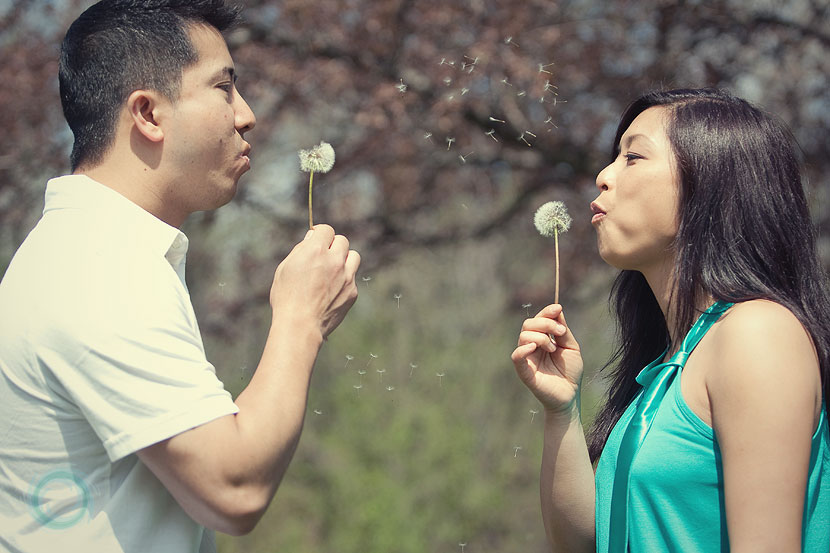 A FEW SUGGESTIONS
找机会一起庆祝(生日, 结婚纪念日,特殊日子,  节假日等.)Find events to celebrate. (birthdays, anniversaries, special days, holidays, etc.)
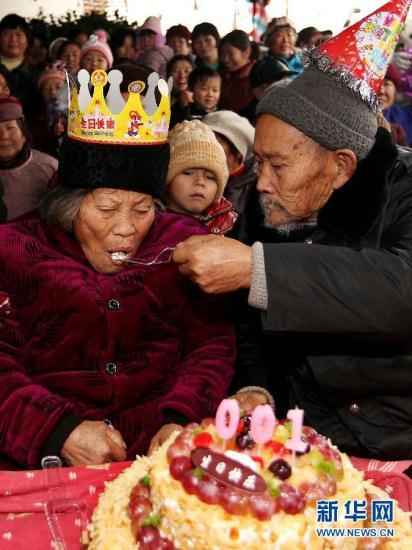 去钓鱼或              只一起说说话go fishing & just talk
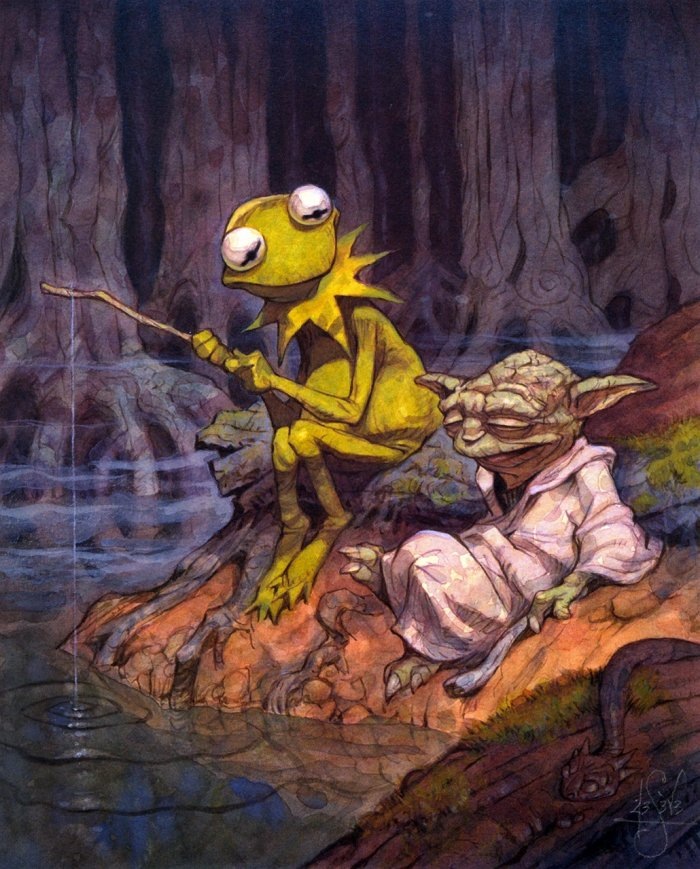 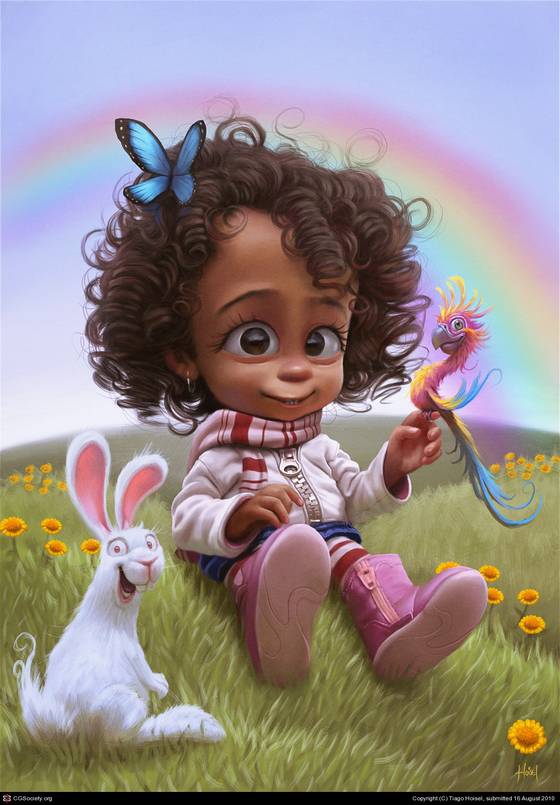 给某个朋友看孩子babysit together for a friend
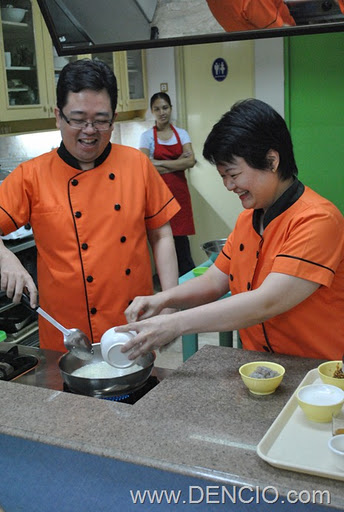 一起学点什么新东西Take a fun class together
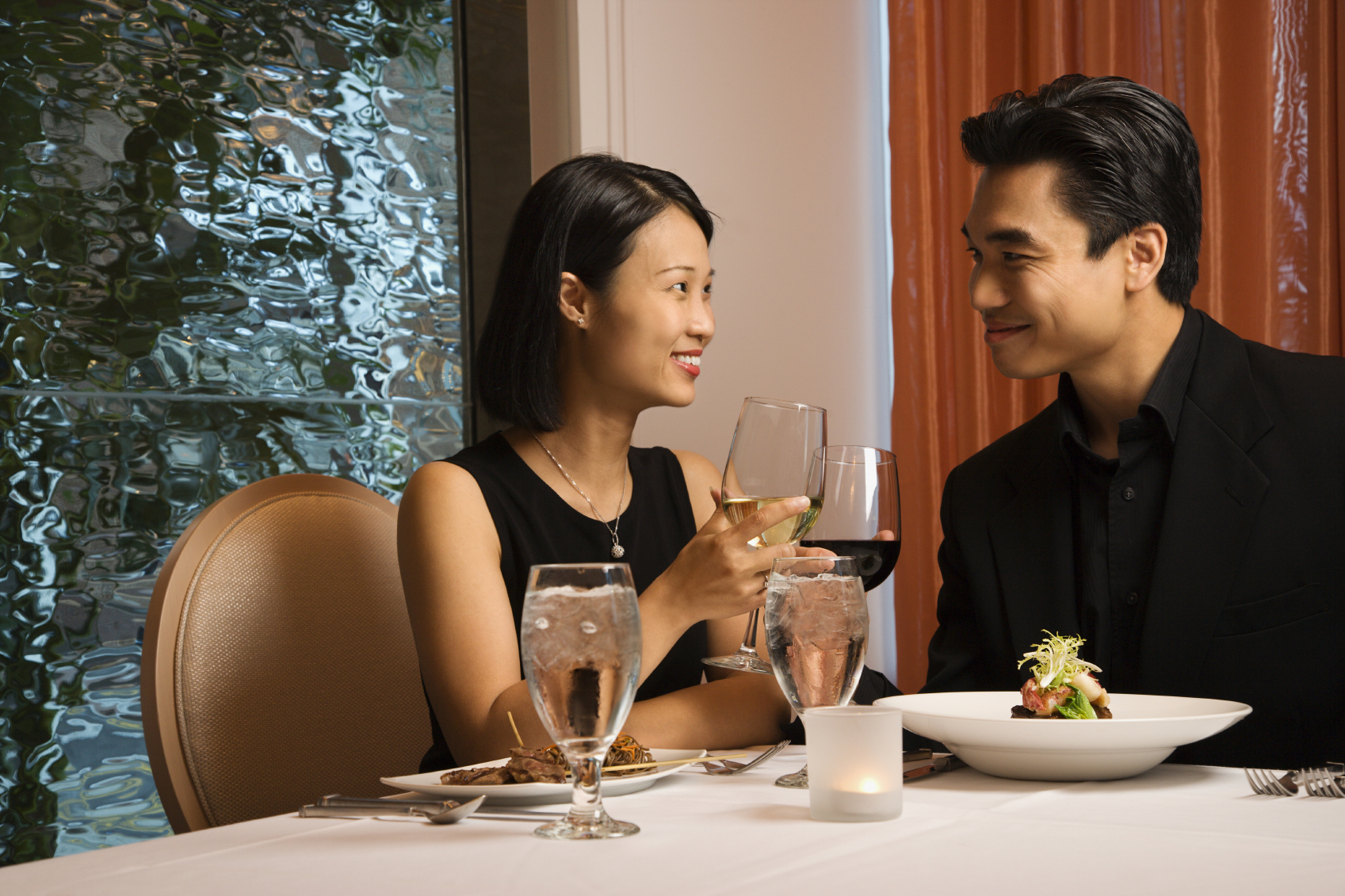 每周     单独约会一次Have a DATE NIGHT once a week
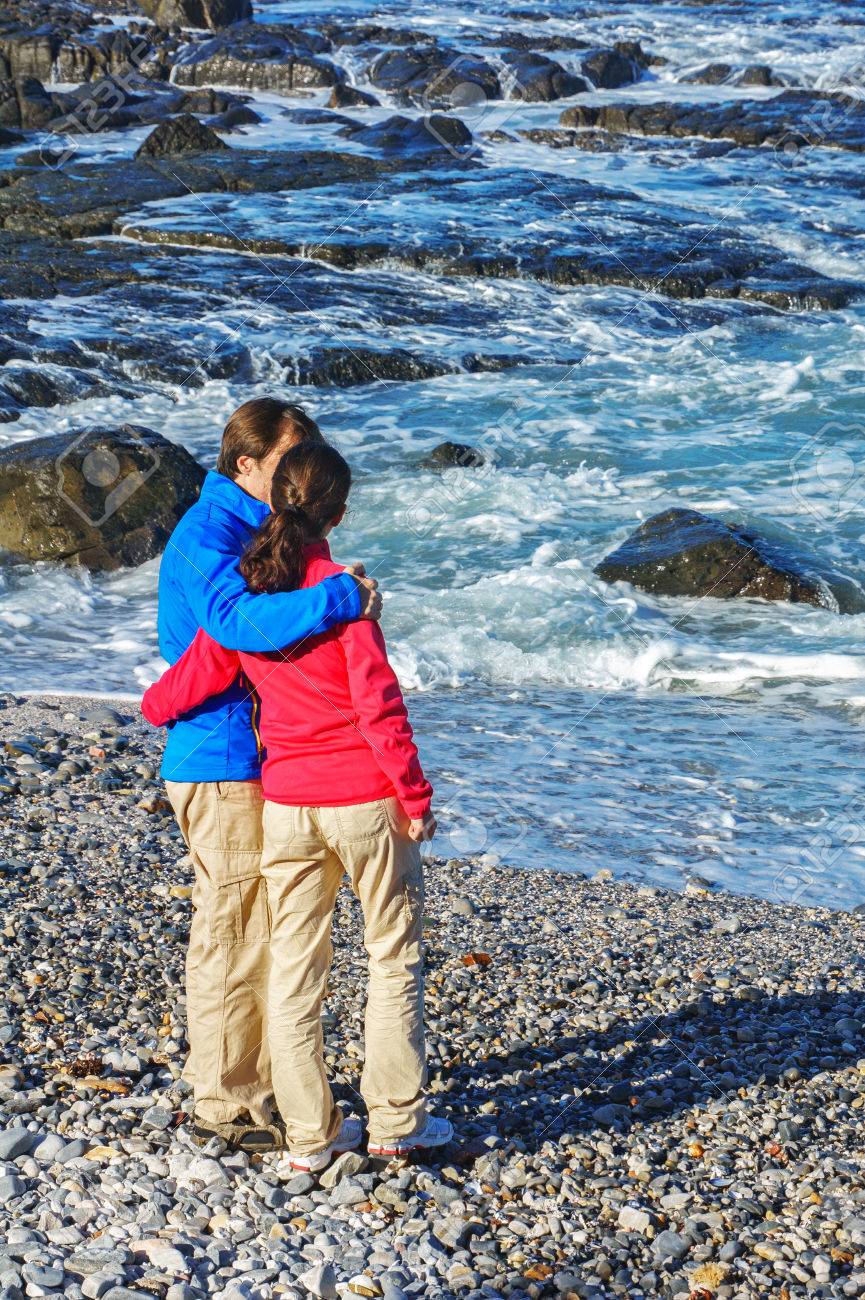 不带孩子和家人外出  度几天假Get away for a few days without kids or family.
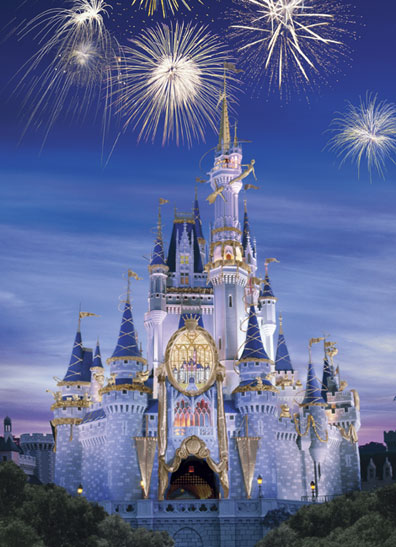 存一笔旅游基金,有一天一起去一个你们俩都梦想的地方Start a savings account for a trip you both want to take someday
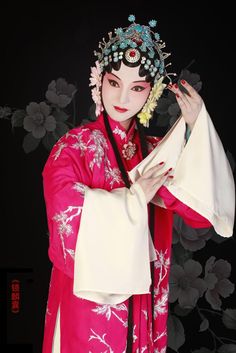 文化之夜去参观博物馆，看音乐会，歌剧或芭蕾。CULTURE NIGHTGo to an art museum, concert, opera or ballet.
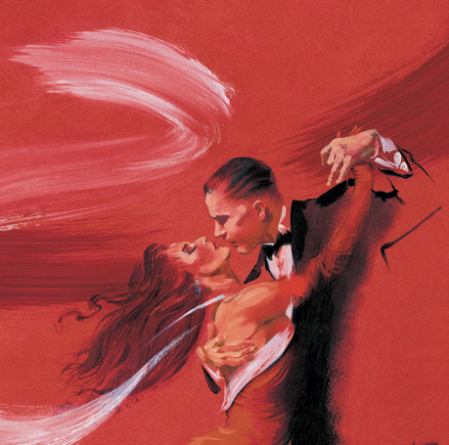 跳舞月夜河边翩翩起舞DANCE (by the river in the moonlight?)
到一新的地方散步TAKE A WALK SOMEWHERE NEW
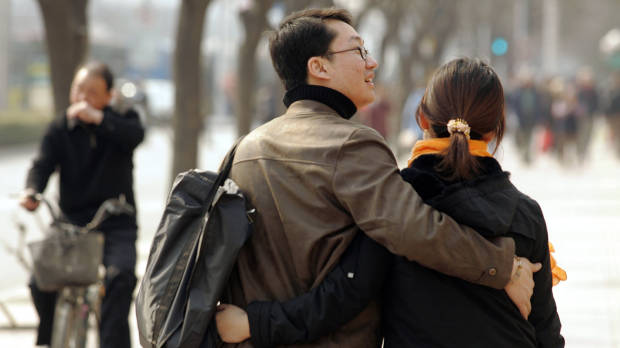 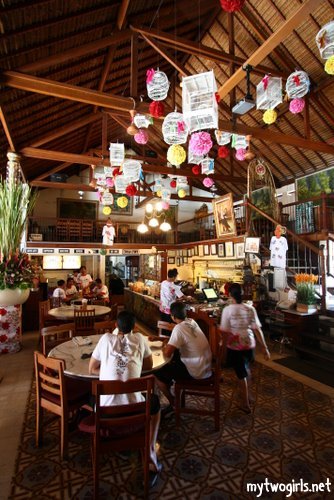 外出去 一个从未去过餐厅 用餐DINE OUT at a place you have never tried
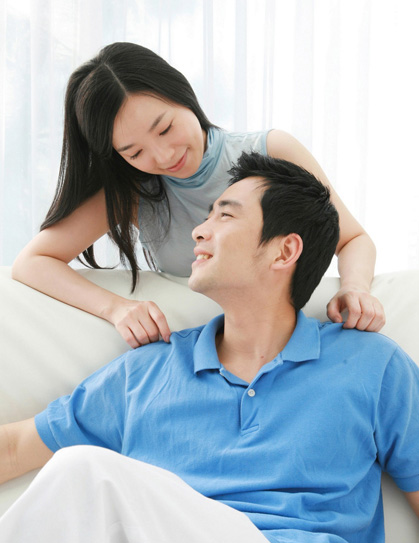 给彼此做做按摩GIVE EACH OTHER           A MASSAGE
一起玩网球、乒乓球、                        羽毛球和高尔夫球比赛Play a game of tennis, ping-pong, badminton or golf.
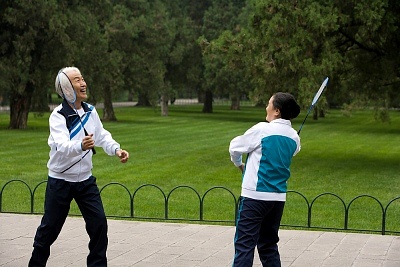 在水疗馆里度过一天ENJOY a day at the SPA
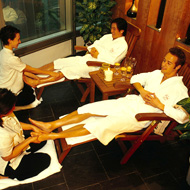 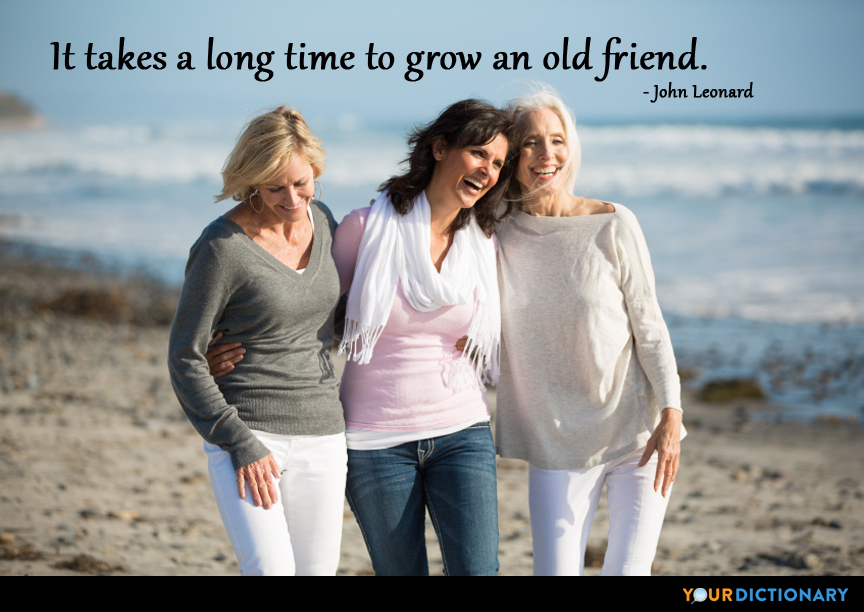 一起去看一个很久不见的老朋友Visit old friends together you haven’t seen in a while
一起玩一个你们孩子玩过的游戏Try playing one of your kid’s video games together
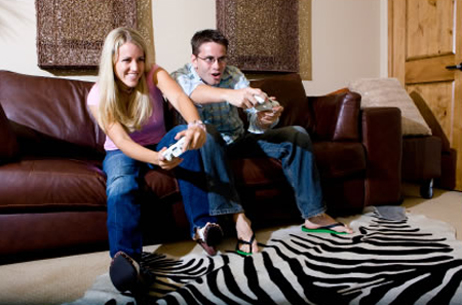 订一个        “梦想清单”(在你一生里希望一起做的事情)Make a “bucket list”(Things you want to do together before you die)
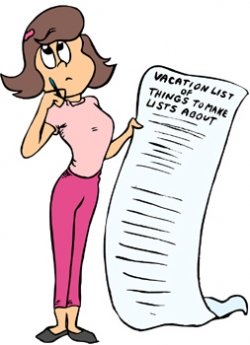 在一起看一遍儿时最喜欢的电影Watch your favorite childhood movies again together
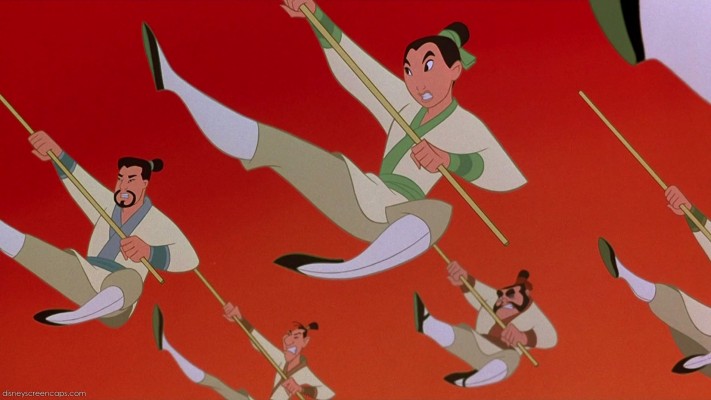 一起观看一部经典电影Watch an old classic movie together
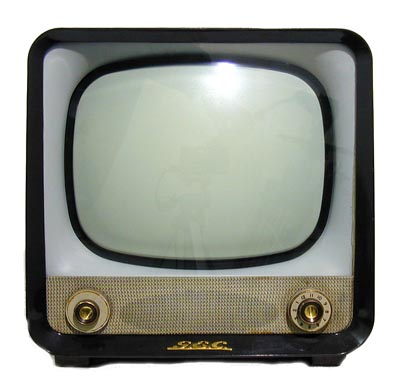 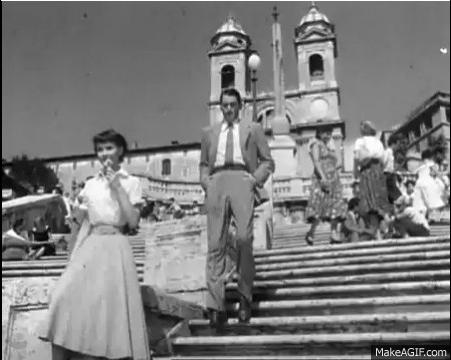 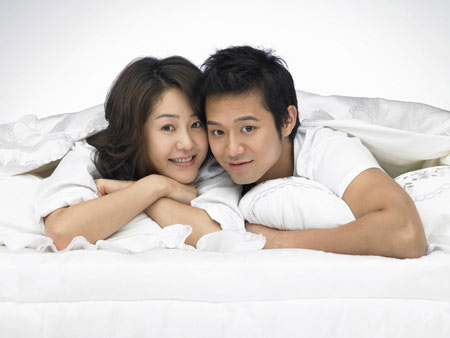 给床换边Change sides in the bed
拍一些新的照片HAVE SOME NEW PICTURES TAKEN
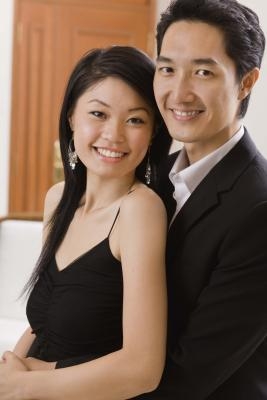 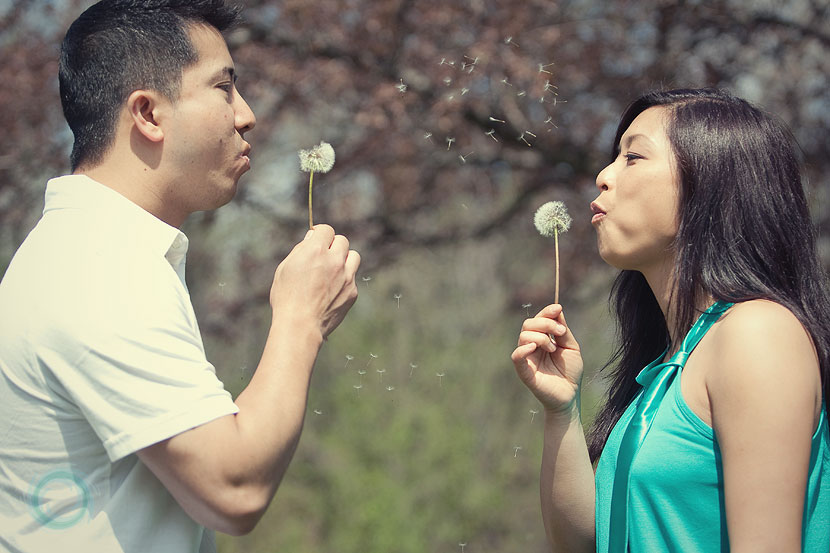 询问对方哪些方面你可以改变让对方更幸福Ask them what you can change to make them happier.
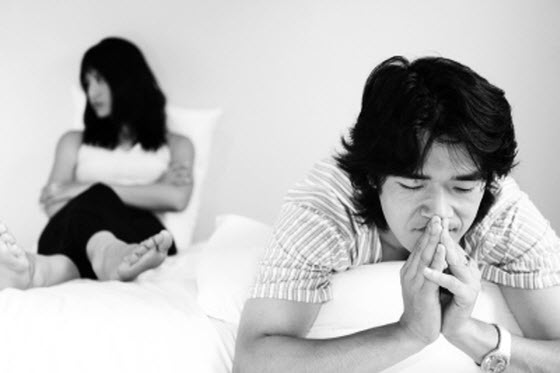 一起翻阅你们的老相册Look through all of your old photo albums
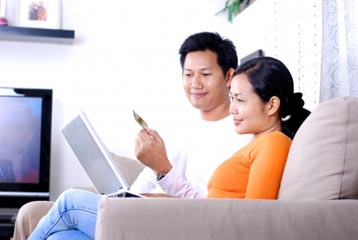 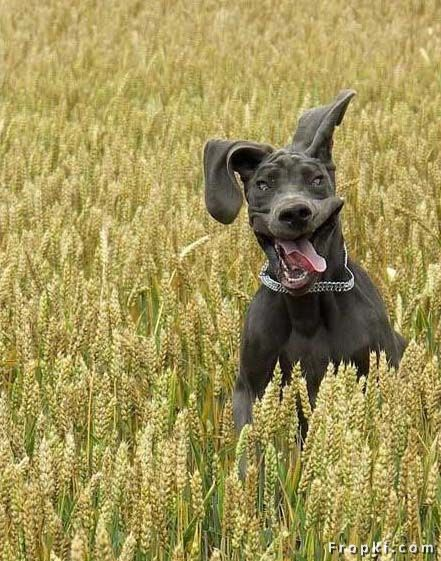 谈谈你们的童年(朋友,宠物,学校,苦难,假期等)Discuss your childhoods(Friends, pets, schools, hardships, vacations, etc.)
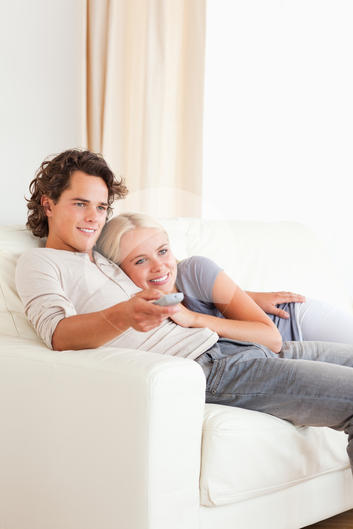 依偎着一起看电影Cuddle while watching a movie
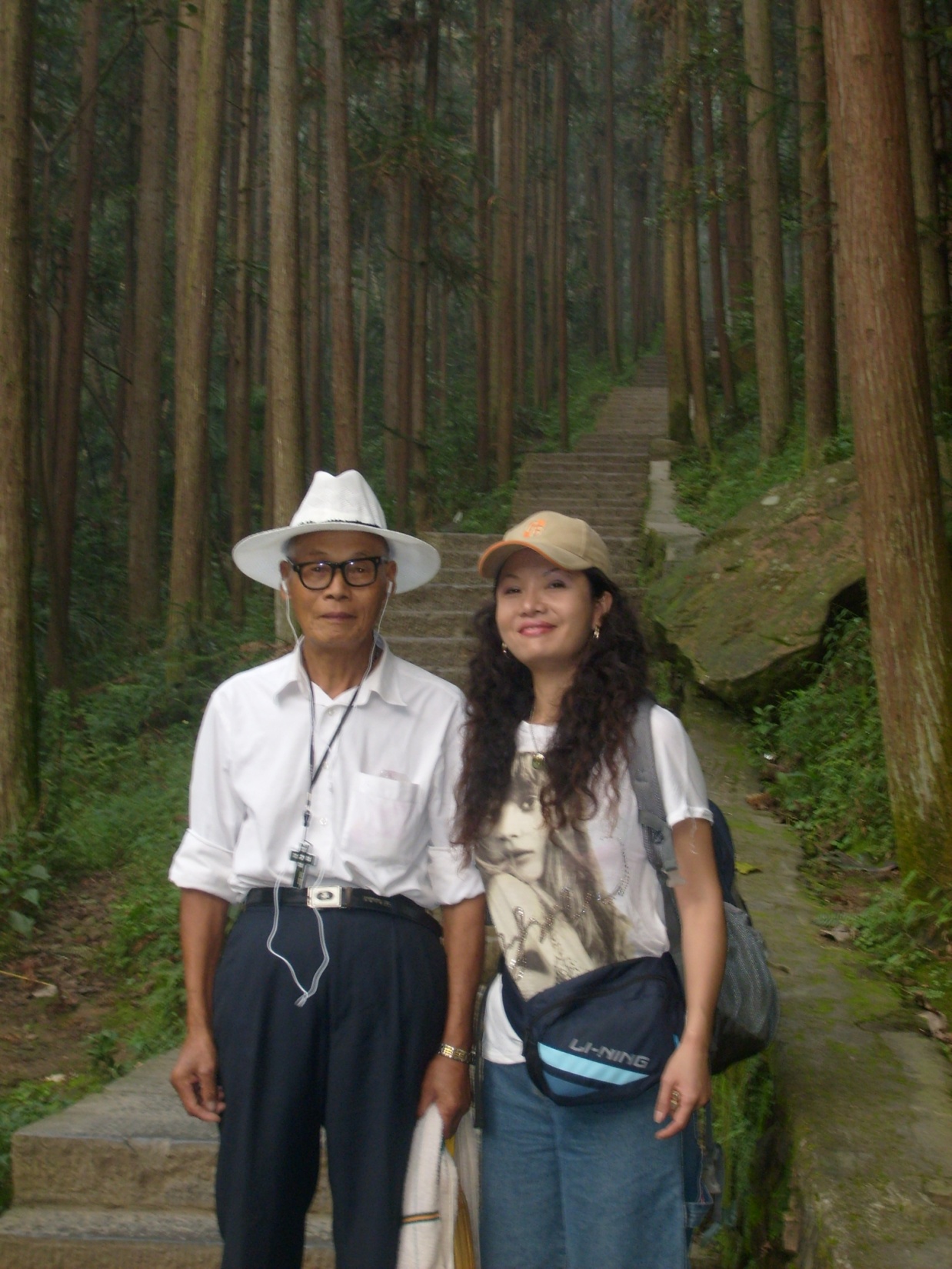 带你们的父母去一个他们想去的地方Bring your parents somewhere they always wanted to go
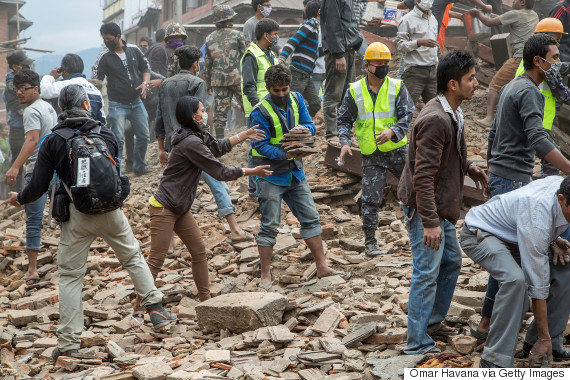 一起参加一个赈灾项目Do a Service Relief Project Together
去让人画一幅肖像漫画Have Caricatures made
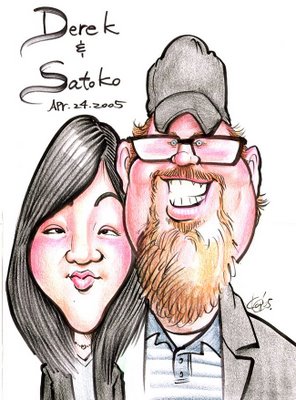 结论
投资浪漫绝对物超所值。
ROMANCE IS WORTH EVERYTHING YOU INVEST

要有创意，始终如一，                                          	专情忘我。
BE CREATIVE, CONSISTENT, & UNSELFISH

决不放弃！
DON’T GIVE UP! 

 制定计划
MAKE A PLAN
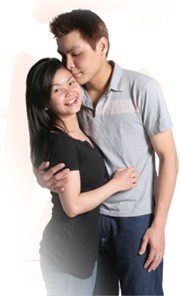 CONCLUSION
推荐电影: 消防员
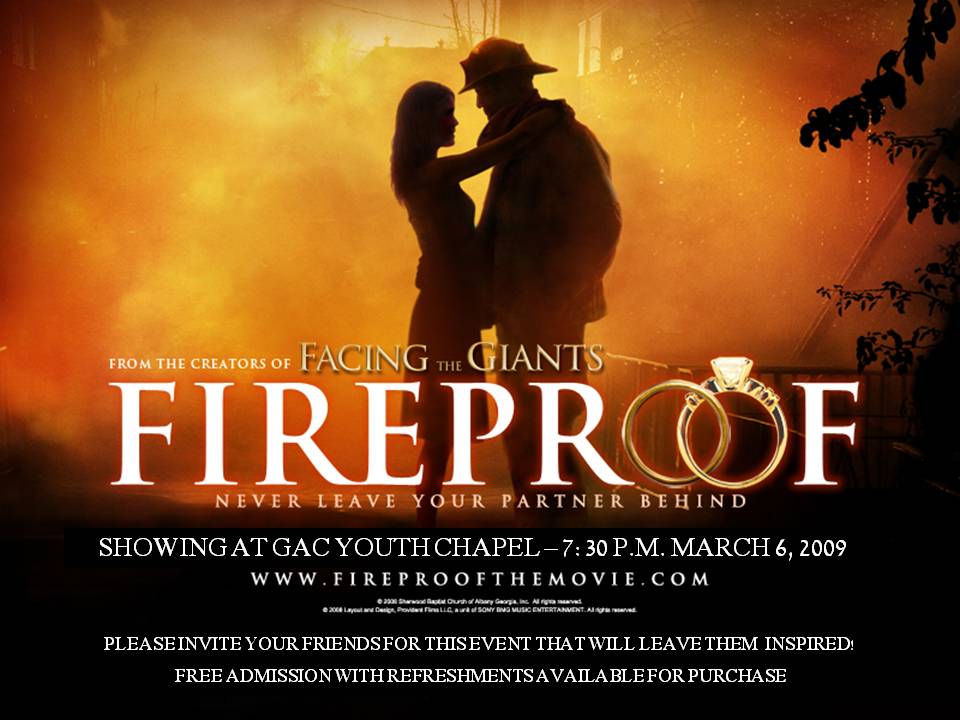 Recommended Movie: FIREPROOF
小组活动
策划一个约会
Plan a date

你们去哪里？  (Where will you go?) 
你们要做什么？  (What will you do?)
你们要穿什么  (What will you each wear?) 
你准备增加什么绝妙点子？                                              (What special touches will you add?)
等等  (Etc.)
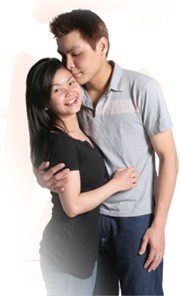 GROUP ACTIVITY